Koevolucijski algoritmi
Danko KomlenMentor: Doc. dr. sc. Domagoj Jakobović
Zagreb, 3. 6. 2011.
Sadržaj
Pregled koevolucijskog računanja
Natjecateljska koevolucija
1PC CA
2PC CA
Suradnička koevolucija
NPC CA
Implementacija koevolucijskog algoritma
Zaključak
Pregled koevolucijskog računanja
Koevolucija u kontekstu biologije






Koevolucijsko računanje
Evolucijsko računanje + koncept koevolucije
Koevolucijski  algoritmi (CA):
Natjecateljski
Suradnički
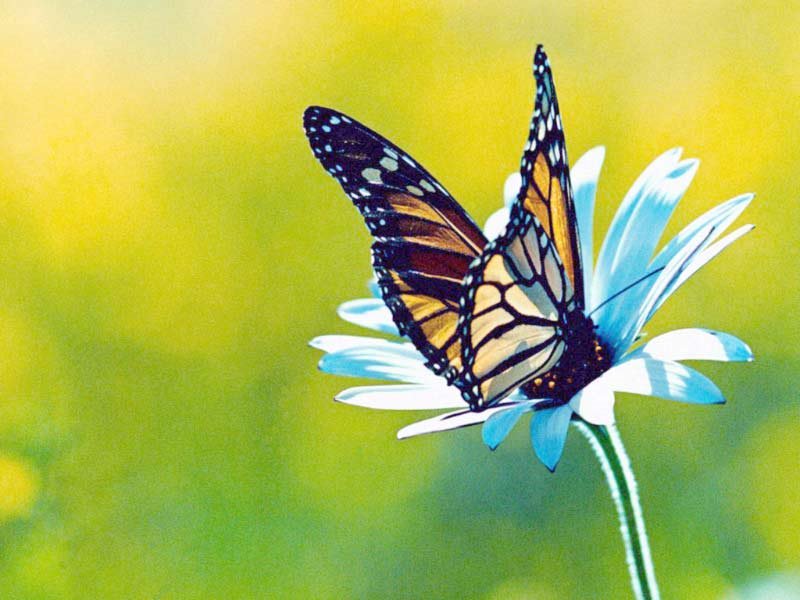 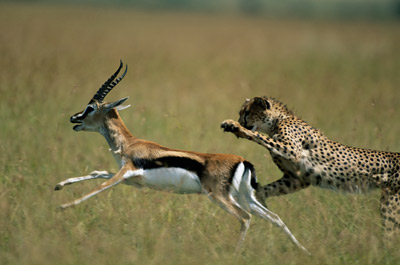 Natjecateljska koevolucija
Dobrota određena natjecanjem s ostalim jedinkama
Unutarnja dobrota
Vanjska dobrota
Podjela:
Jedno-populacijska (1PC)
Dvo-populacijska (2PC)
Primjena:
Razvoj igračih strategija
Problemi sa beskonačnom domenom
1PC natjecateljski algoritam
1pc {
	inicijaliziraj(P);

	dok (!uvjet_zaustavljanja()){

		unutarnja_evaluacija(P);
		vanjska_evaluacija(P);
		najbolji = argmax(I.vanjska_dobrota);
				 I ∈ P
		P = evol_operatori(P);
	}
	vrati najbolji;
}
2PC natjecateljski algoritam
2pc_paralelno {
	inicijaliziraj(P);
	inicijaliziraj(Q);
		
		dok (!uvjet_zaustavljanja()){
			unutarnja_evaluacija(P, Q);
			unutarnja_evaluacija(Q, P);
			vanjska_evaluacija(P);
		
			najbolji = argmax(I.vanjska_dobrota);
				     I ∈ P
			P = evol_operatori(P);
			Q = evol_operatori(Q);
		}

	vrati najbolji;
}
Suradnička koevolucija
Problem dijelimo na potprobleme
Svaki potproblem riješava posebna populacija
Konačno rješenje ⇒ suradnja jedinki iz svake populacije

Algoritam:
N-populacijski suradnički CA (NPC CA)
Primjena:
Problemi s velikim prostorom rješenja
NPC suradnički algoritam
npc_paralelno {
	inicijaliziraj(P1,...,Pn);

	dok (!uvjet_zaustavljanja()){

		evaluacija(P1,...,Pn);
		najbolji = argmax ((I1,...,In).dobrota)
			   (I1,...,In) ∈ (P1,...,Pn)

		za (i = 1 do n) {
			Pi = evol_operatori(Pi);
		}
	}
	vrati najbolji;
}
Ostvarenje koevolucijskog algoritma
Okruženje za evolucijsko računanje (ECF)
gp.zemris.fer.hr/ecf
Ugradnja općenitog CA u ECF
Podrška za obje vrste algoritama

Postupak:
Prilagodba postojeće arhitekture
Više konfiguracijskih datoteka
Promjene u razredu State
Razvoj arhitekture općenitog CA
Arhitektura općenitog CA
EvalOp
Populacija0
Populacija N
CoevEvalOp
...
EvalOp0
EvalOpN
evaluate()
evaluate()
makeSet()
makeSet()
initEval()
initEval()
indSets_
indSets_
Problem simboličke regresije
Aproksimacija funkcije
f(x) = x4+x3+x2+x
Beskonačna domena ⇒ 2PC CA
Populacija rješenja (funkcija)
Genotip: sintaksna stabla (sin, cos, +, -, *, /, X, 1)
Algoritam: steady-state GA
GPSymbRegEvalOp
Populacija primjera za ispitivanje
Genotip: vektor od 10 realnih brojeva iz intervala [-1, 1]
Algoritam: generacijski GA sa proporcionalnom sel.
GASymbRegEvalOp
Razredi za evaluaciju
indSets_
Najbolje rješenje = r_best
Najbolji primjer za ispitivanje = t_best
Evaluacija rješenja (GPSymbRegEvalOp)

  

Evaluacija test primjera (GASymbRegEvalOp)
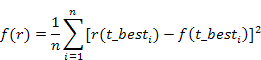 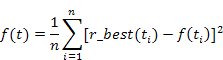 Primjer rješenja
+ X * + *XXX+XX
Rezultati ispitivanja
Zaključak
Široko područje unutar evolucijskog računanja
Prikladni problemi:
složena dobrota rješenja
beskonačna domena problema
složena dinamika sustava
Proširenje ECF-a općenitim CA
Prolem simboličke regresije
Rješenja bolje generalizraiju od običnog GP algoritma
Hvala na pažnji
Izvedbe 2PC CA